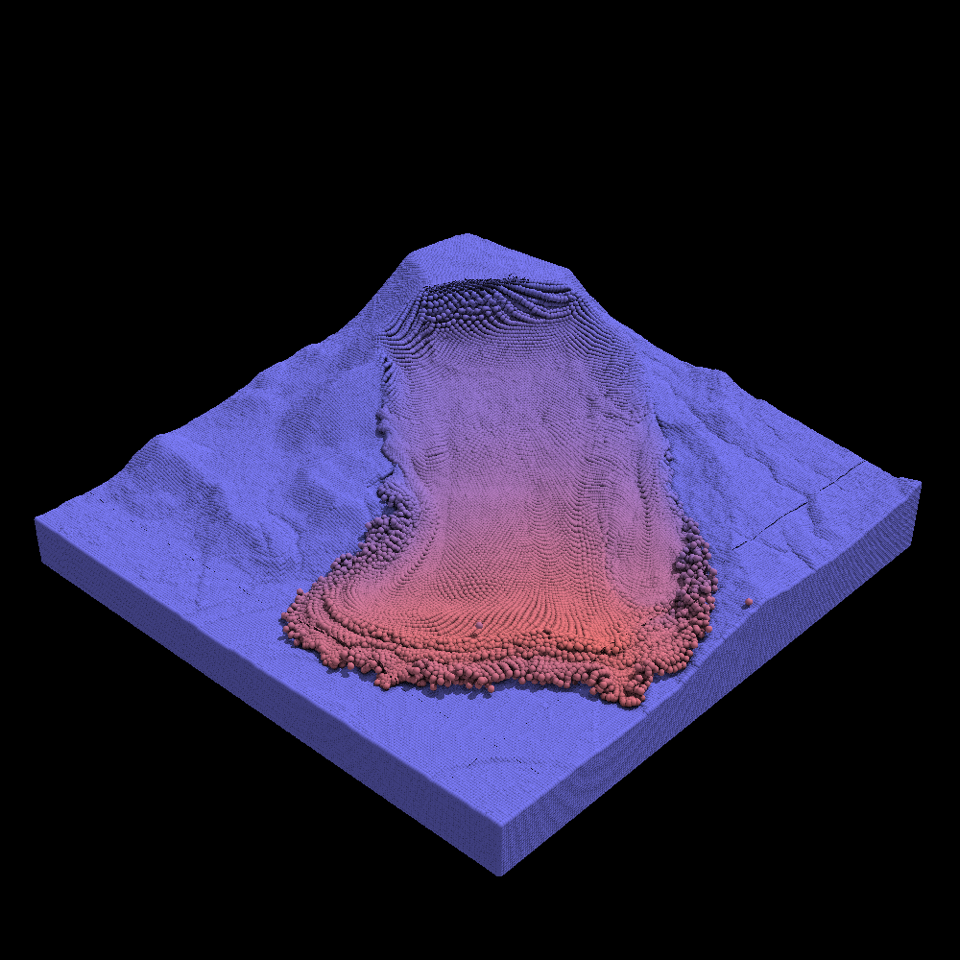 Graph Network Simulator and DiffMPM for inverse problems
Krishna Kumar, The University of Texas at Austin

MPM 2023 Spring Workshop, INRAE Site d'Aix-Le Tholonet, France
‹#›
Limitations of ML
Magical NN
Input parameters

sigma = 100 kPa
dstrain = 1E-4
e0 = 1.2
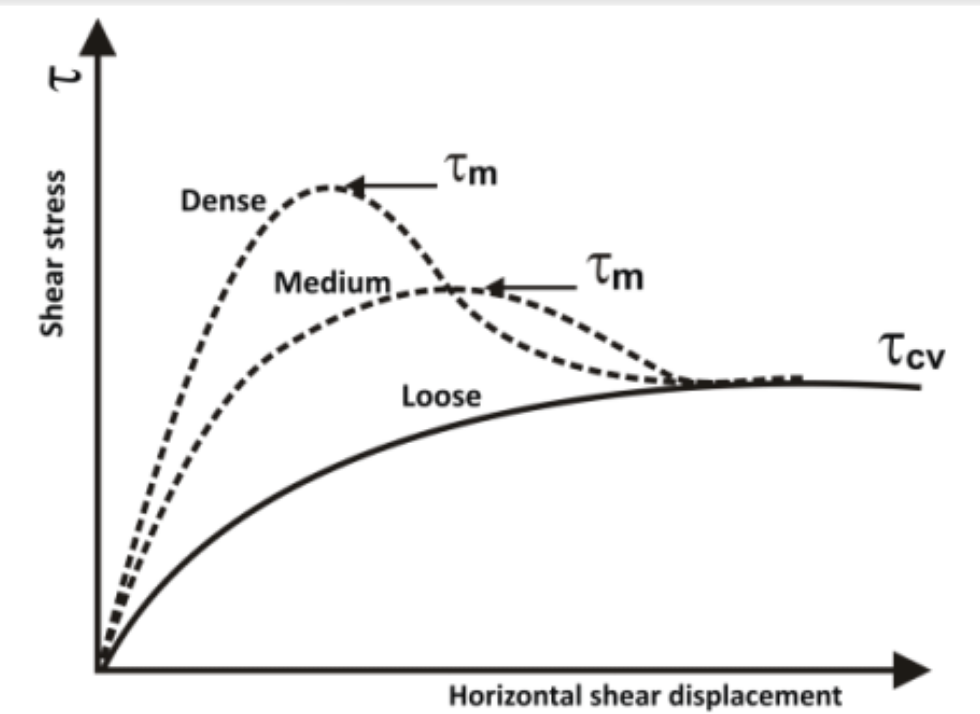 Low-dim output
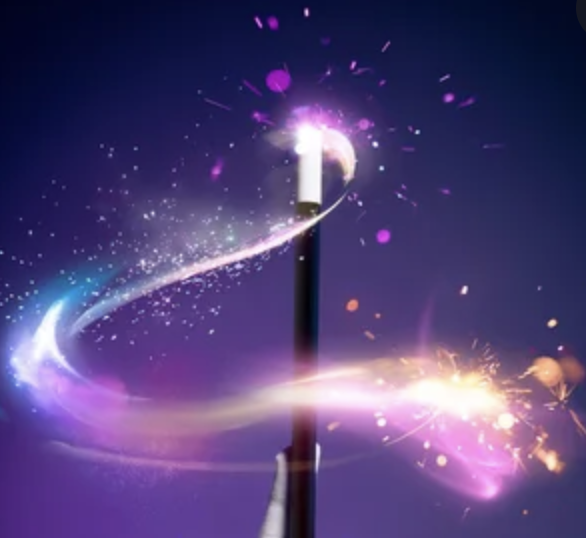 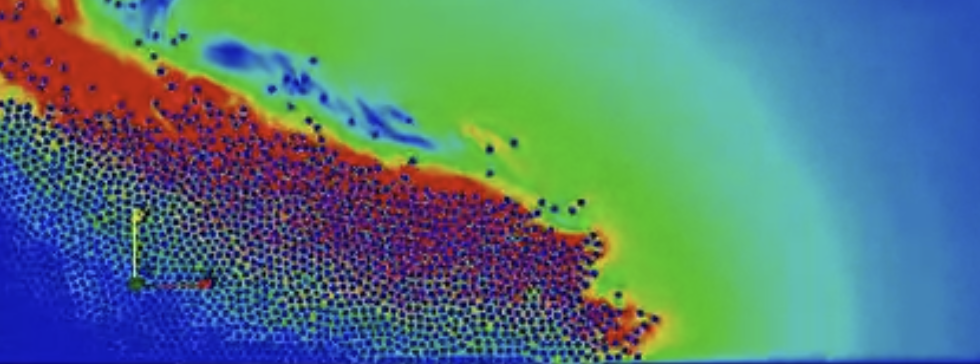 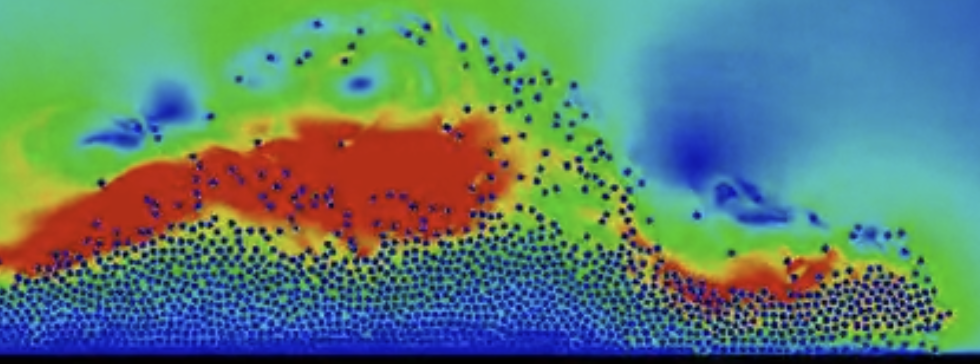 Training
Testing
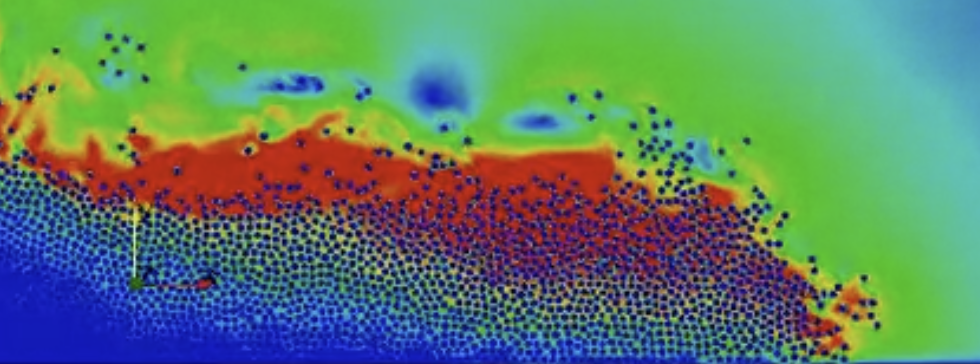 ‹#›
ML prediction of granular flows
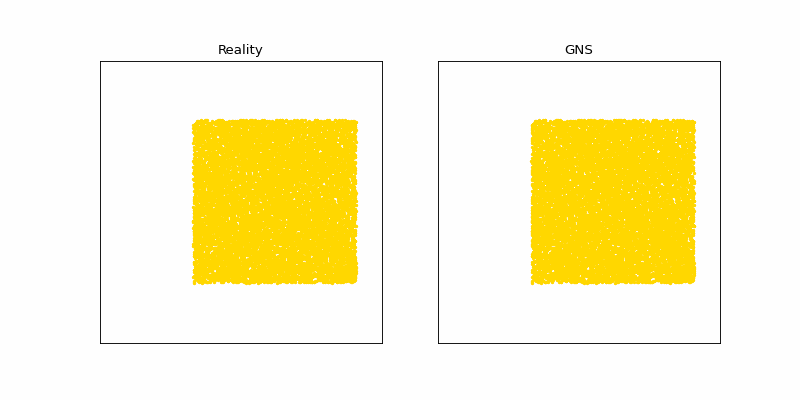 MPM
GNS
1.5 hours                                  runtime                                      5 s
‹#›
Inductive biases: Inertial Prior
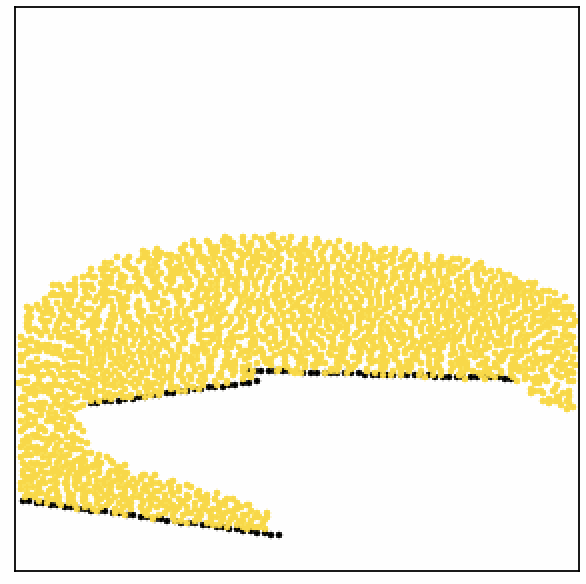 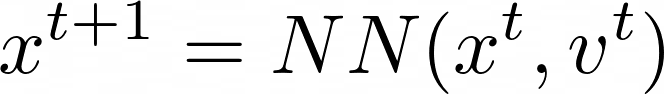 Static prior
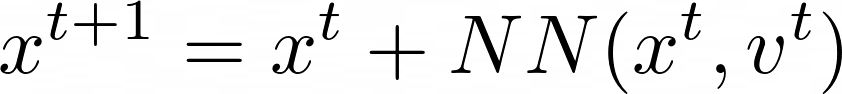 Inertial prior
Position: x(t)Velocity: v(t)
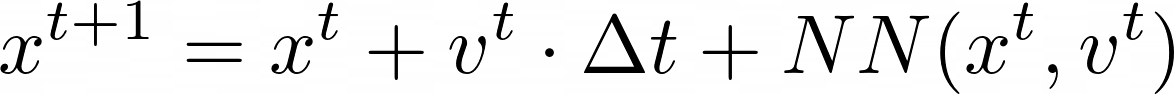 ‹#›
How does it work?
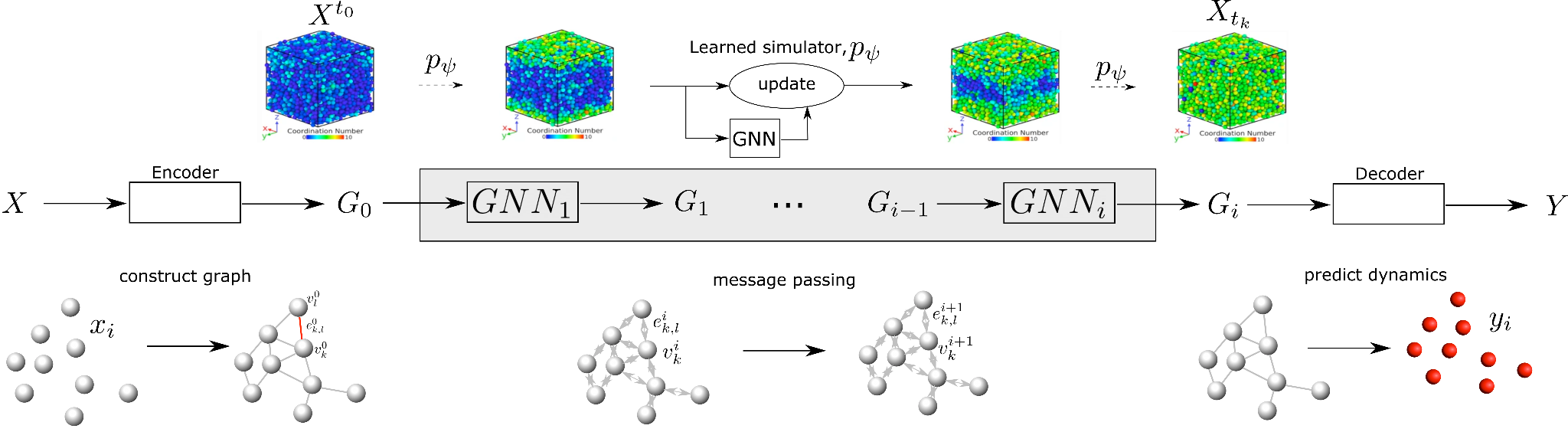 https://github.com/geoelements/gns
‹#›
MLP vs GNN
MLPs operate over vectors
GNNs use message passing Permutation invariant
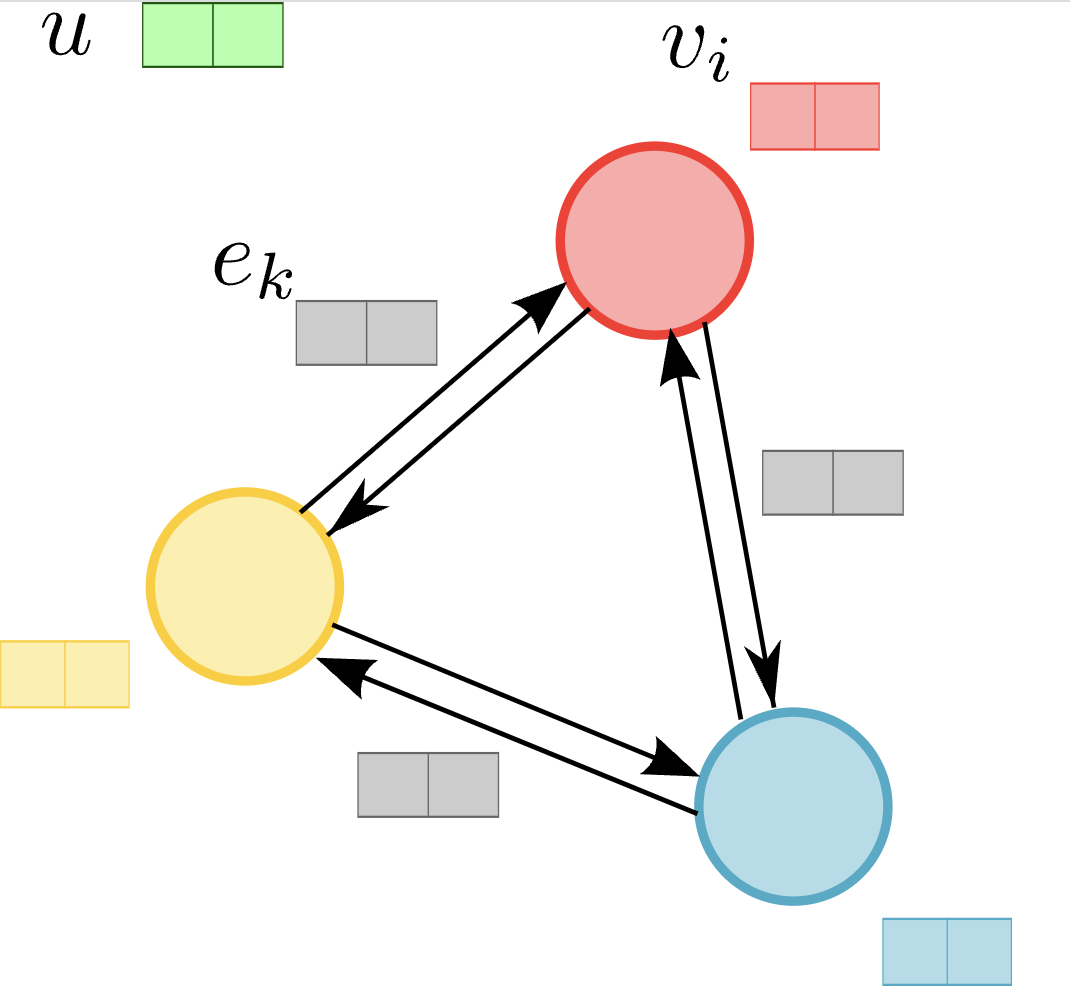 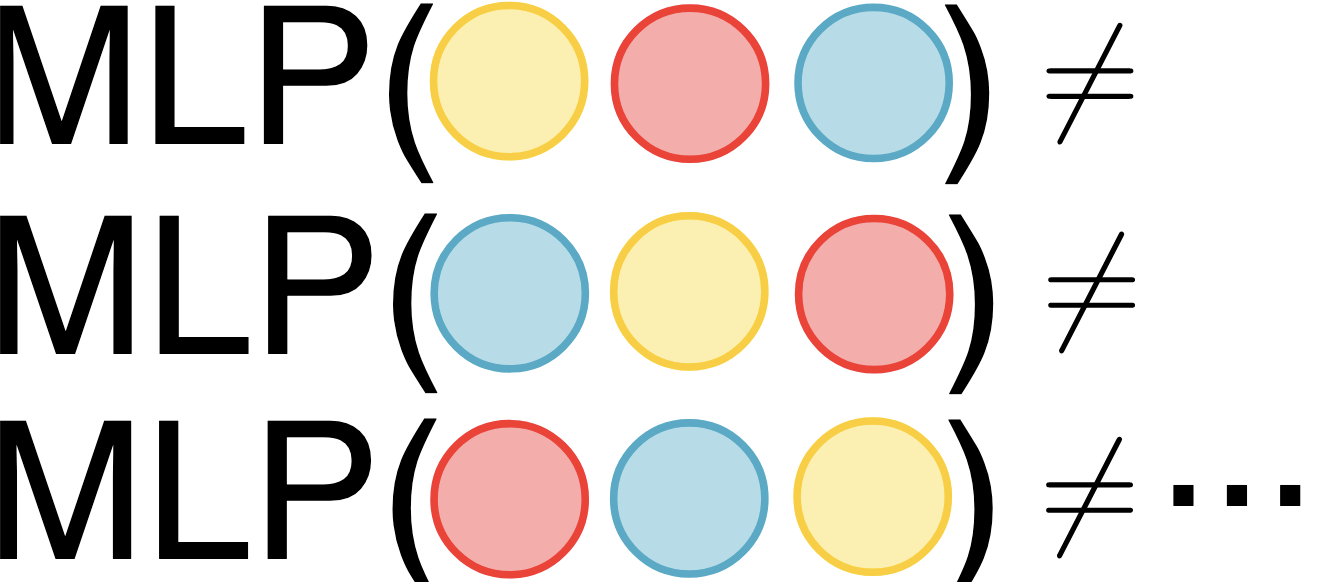 ‹#›
Graph Neural Networks
Update node features, edge features and global embedding
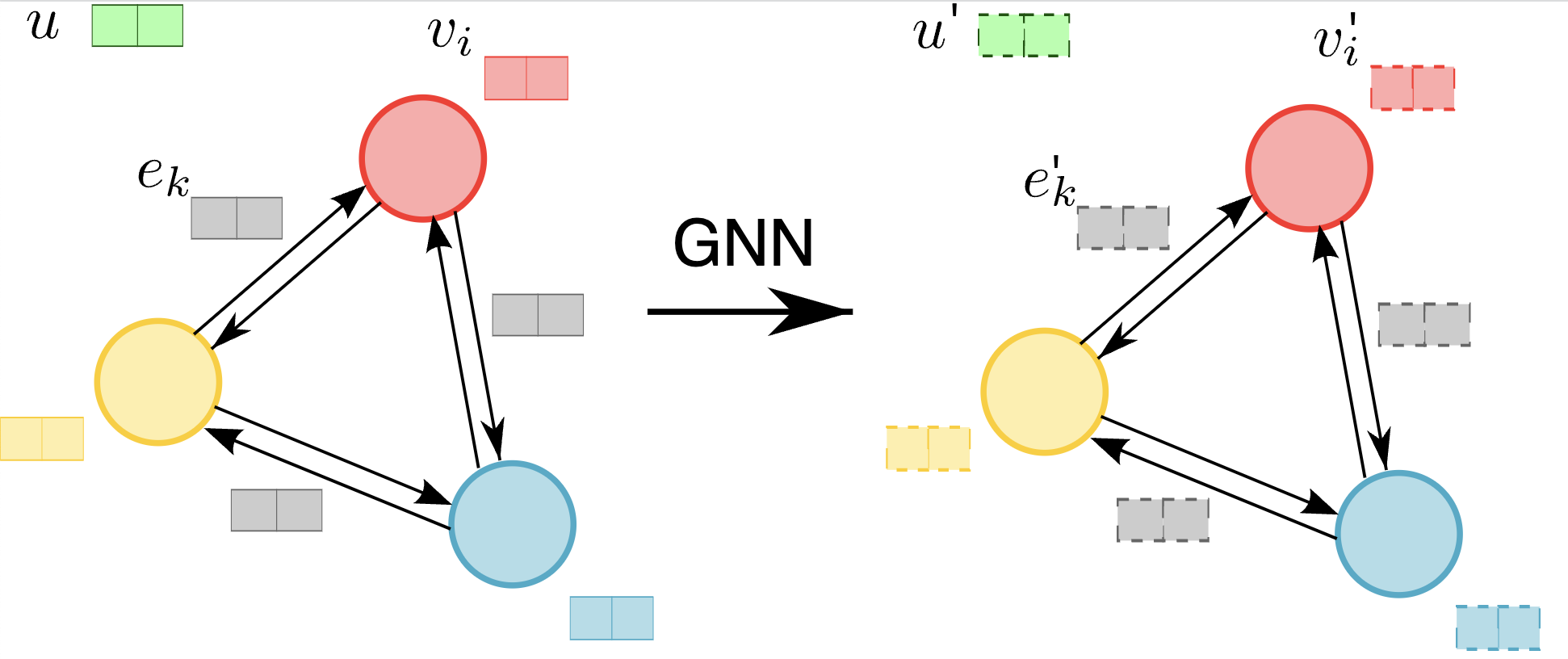 ‹#›
Graph Neural Networks: Edge update
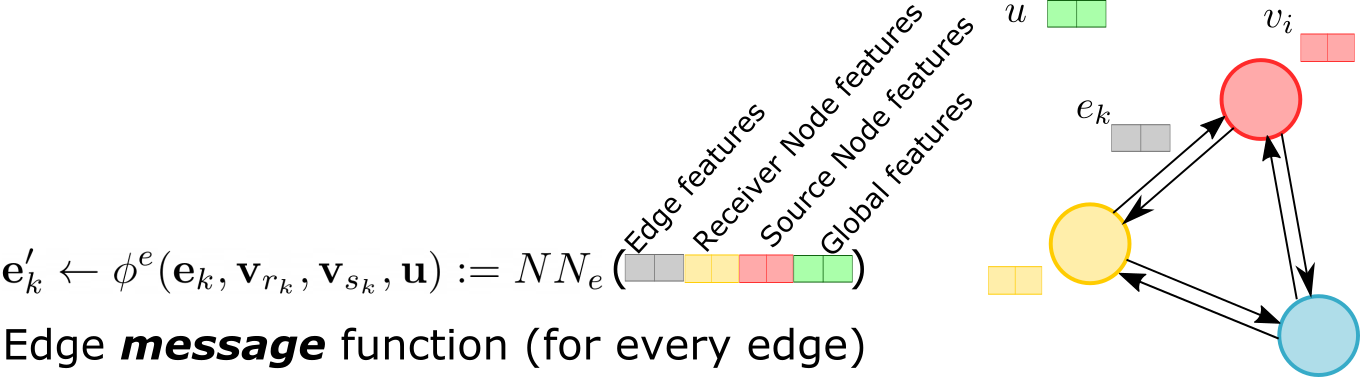 ‹#›
Graph Neural Networks: Node Update
Receiver edge aggregation (message pooling for every node)

Superposition principle
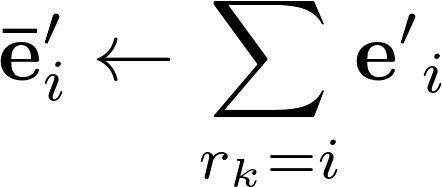 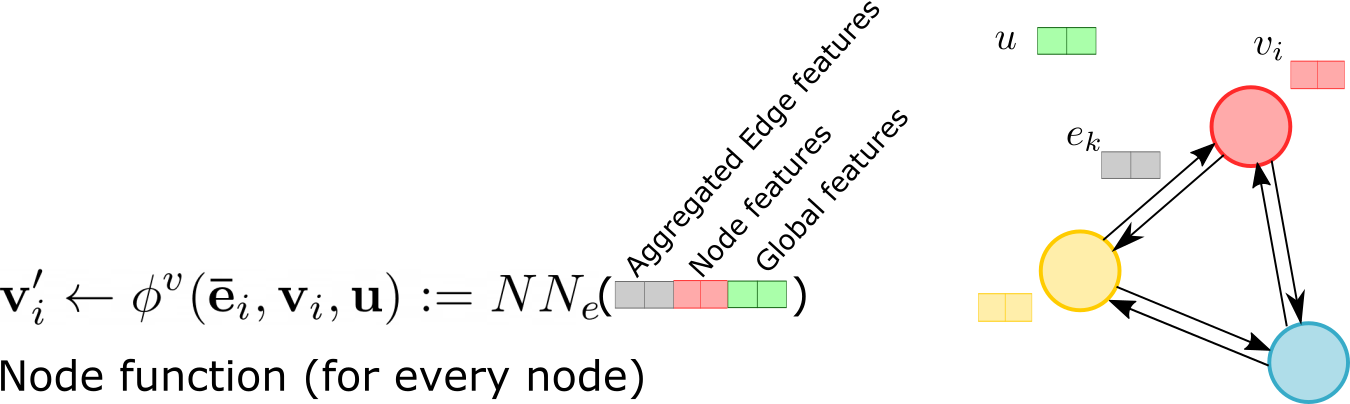 ‹#›
GNN Components
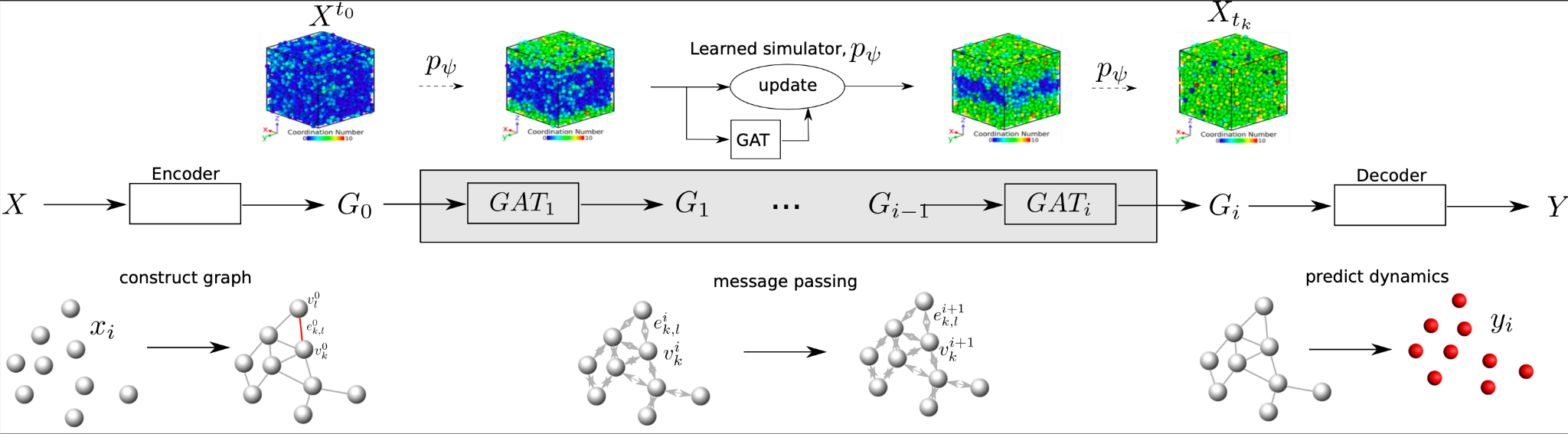 ‹#›
GNN: Encoder
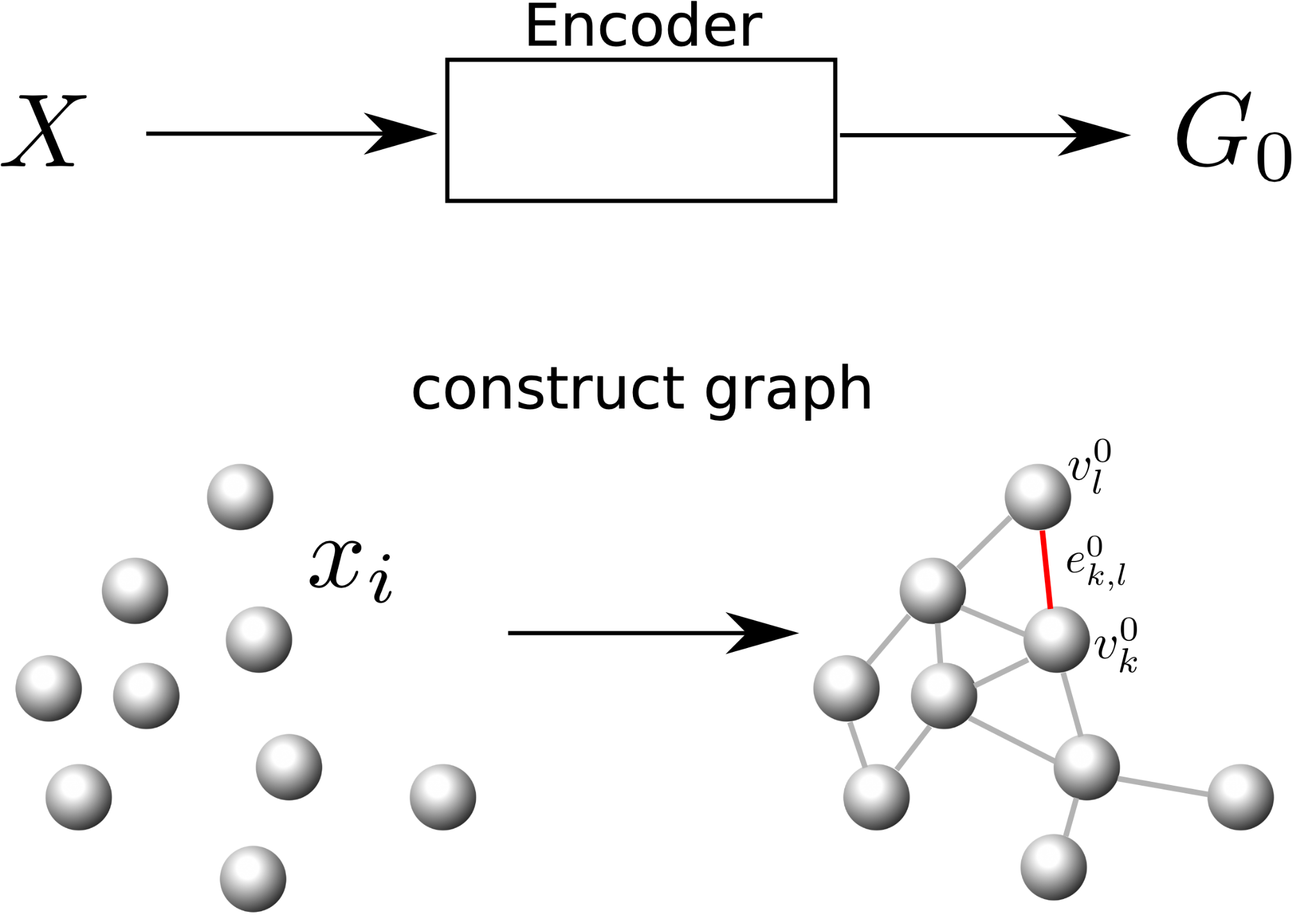 Spatial equivariance
posl,k = posl - posk
posk; velk; typek
‹#›
GNN: Message Passing
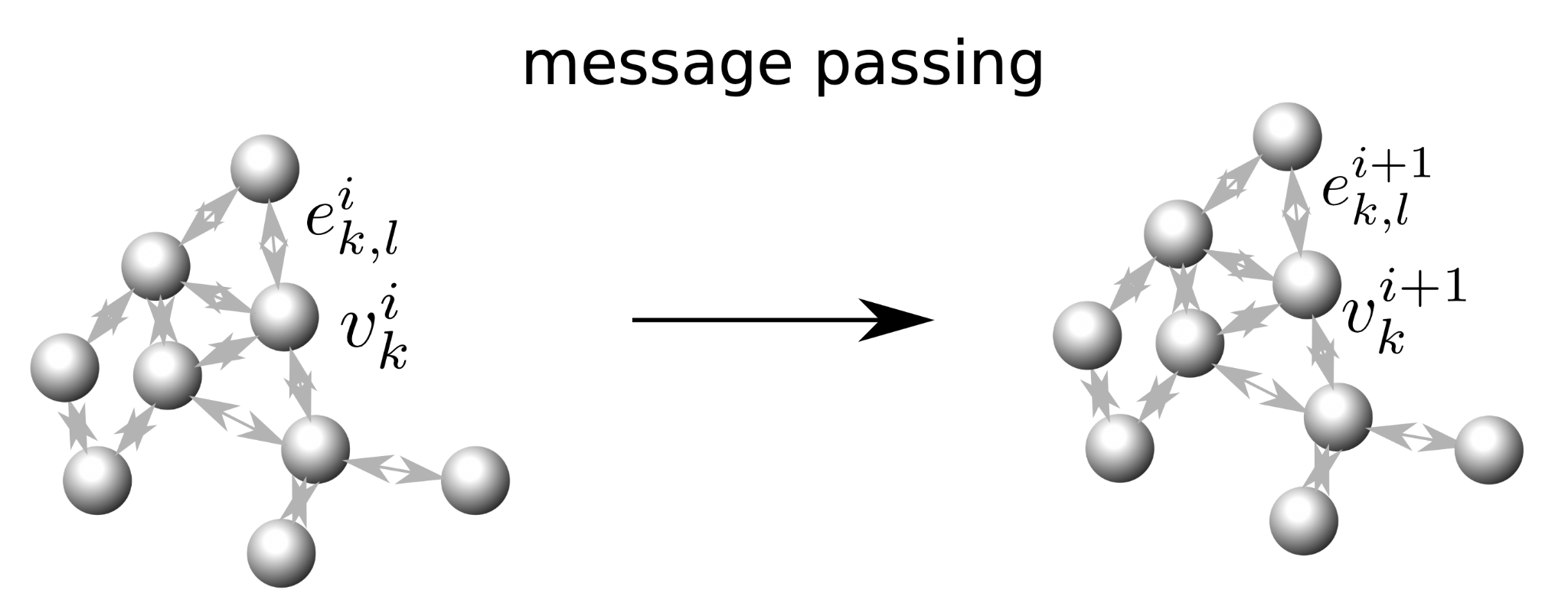 ‹#›
GNN: Decoder and Update
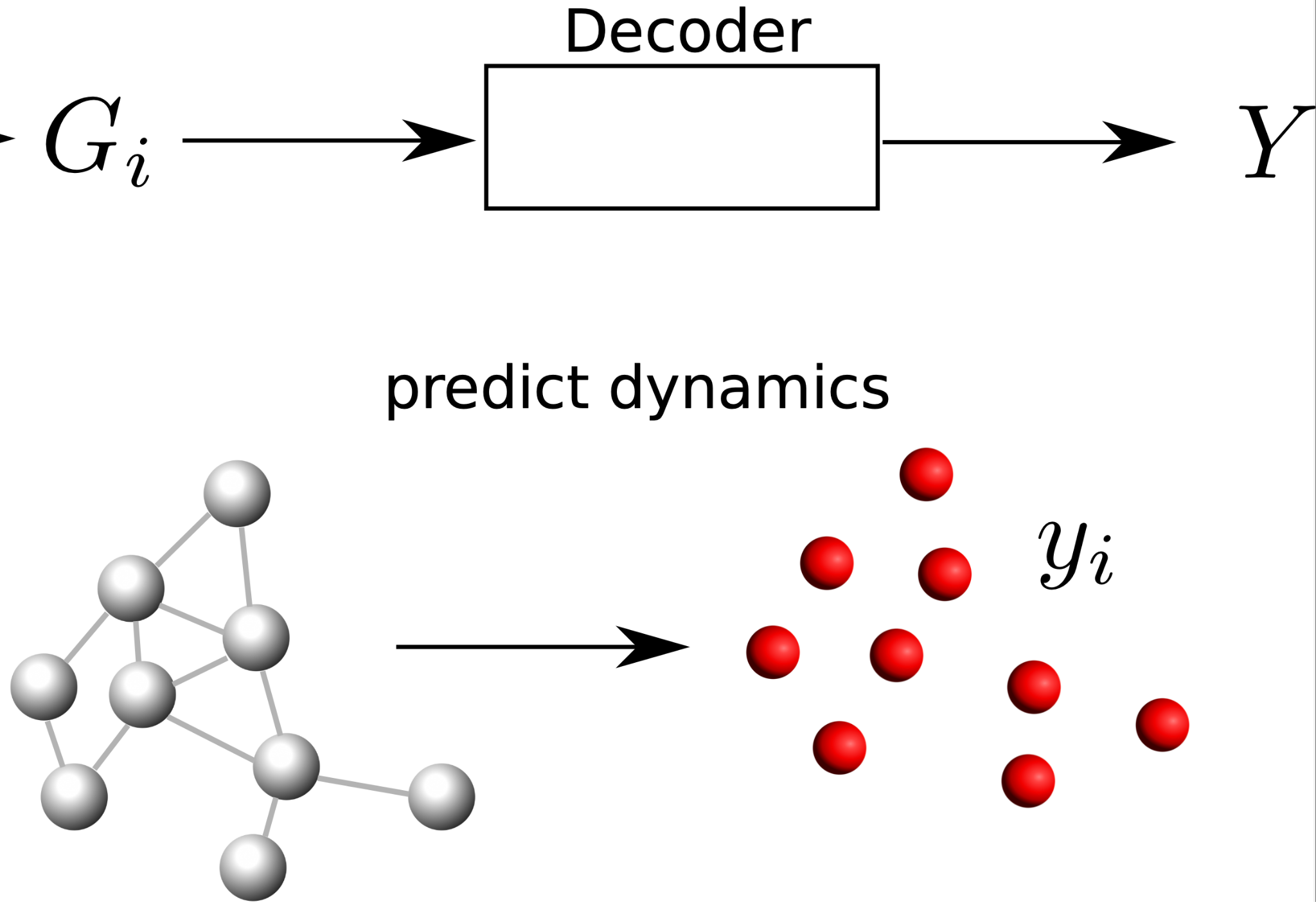 Predict acceleration:

vt+1 = vt + decode(G)

xt+1 = xt + vt+1

We use: dt = 1
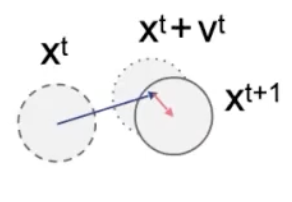 ‹#›
GNS prediction of granular flows with obstacles
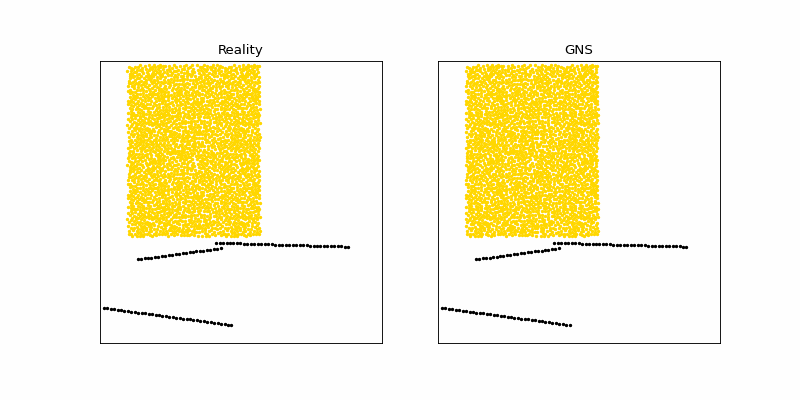 ‹#›
Ray-tracing for visualization
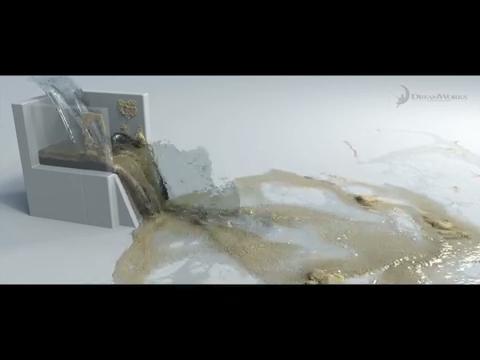 Dreamworks
‹#›
In situ visualization
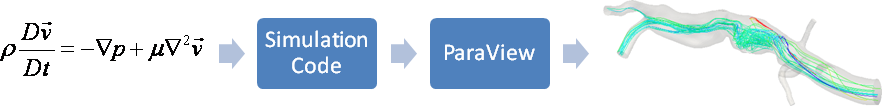 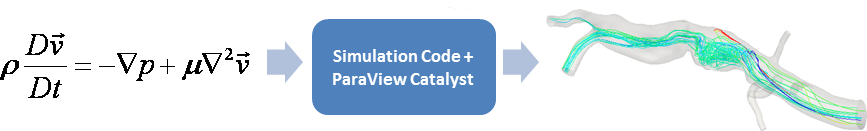 In situ viz
‹#›
A machine learning oracle for in situ viz
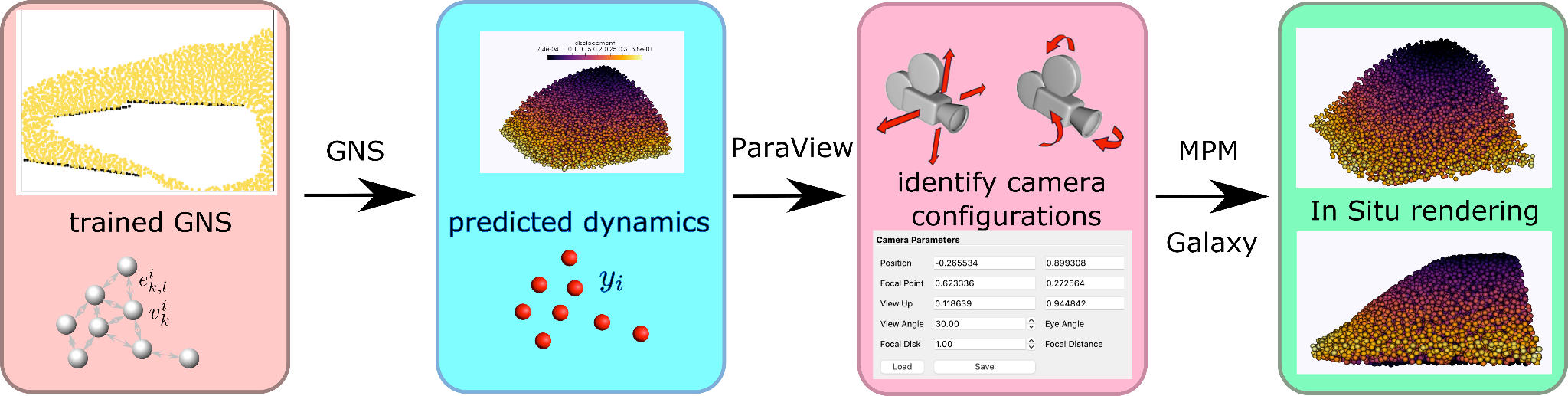 ‹#›
Rendering with Global Illumination
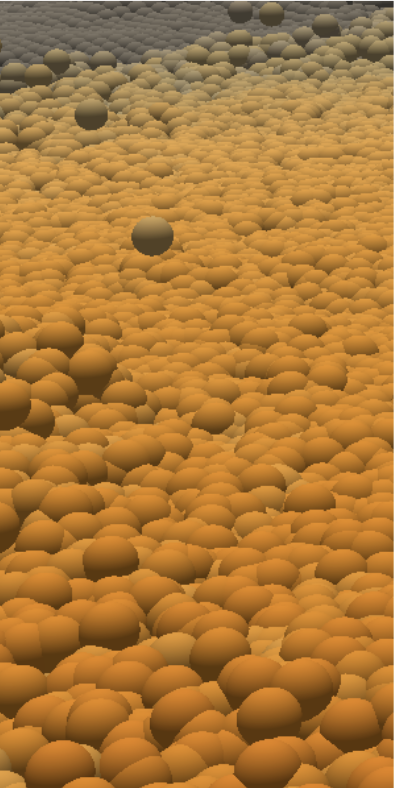 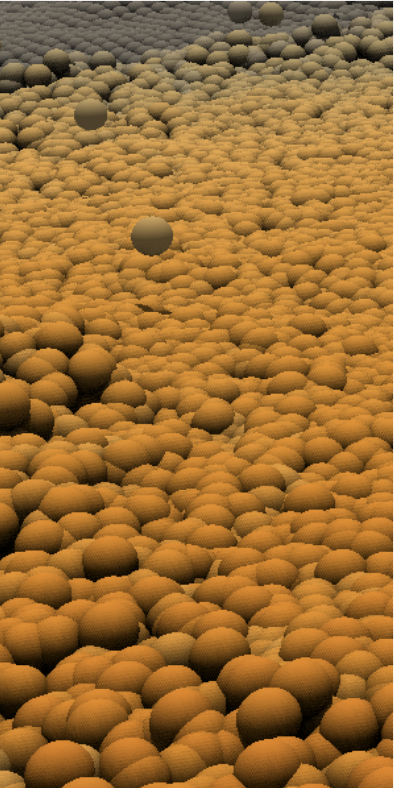 ‹#›
[Speaker Notes: 50 million material points]
TACC Galaxy and MPM Rendering of Oso Landslide (8 MPI Viz and 16 MPI Compute)
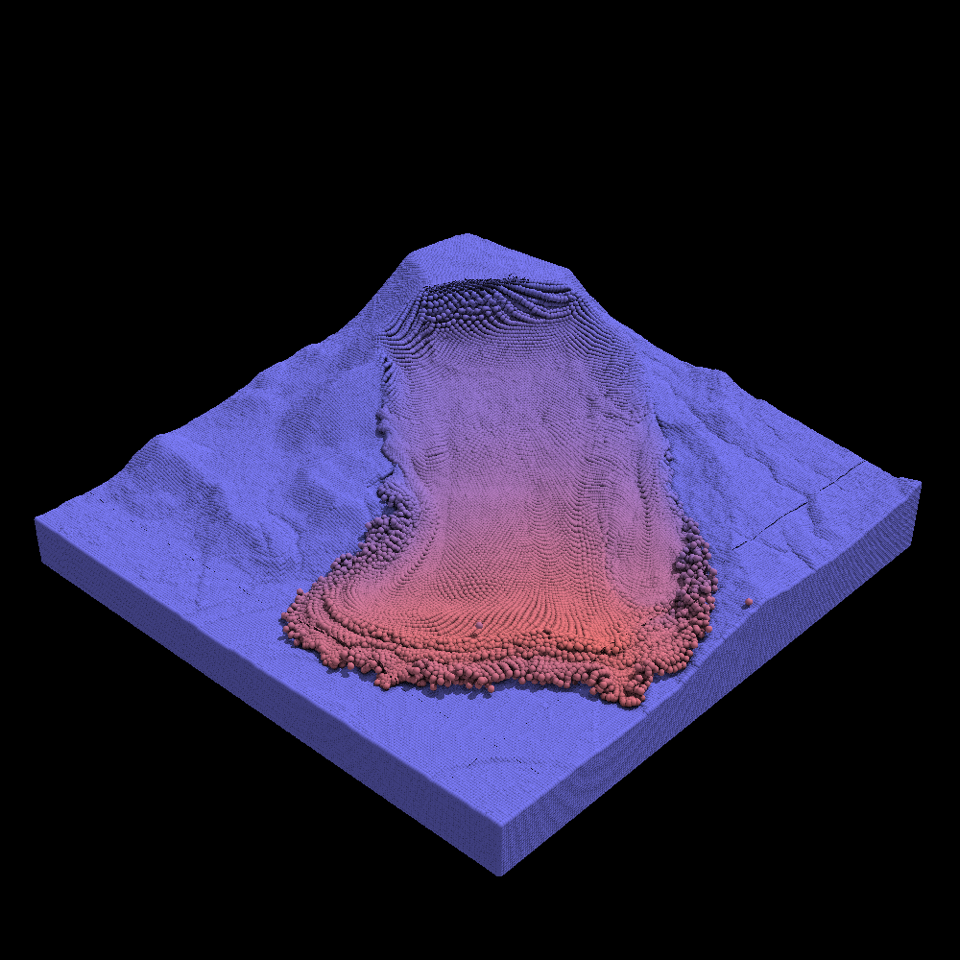 ‹#›
[Speaker Notes: 50 million material points]
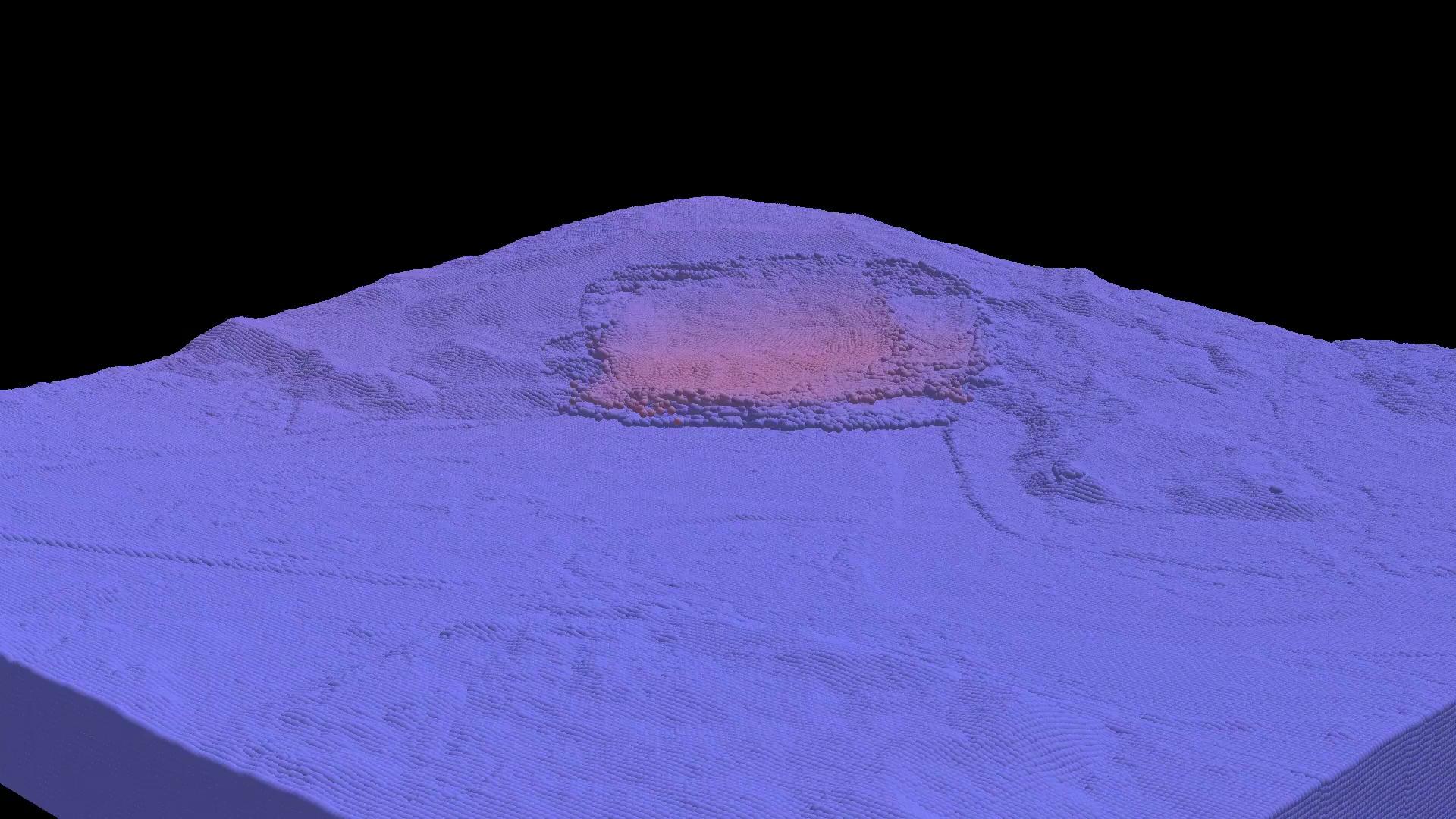 TACC Galaxy and MPM Rendering of Oso Landslide (8 MPI Viz and 16 MPI Compute)
‹#›
[Speaker Notes: 50 million material points]
What’s an inverse problem?
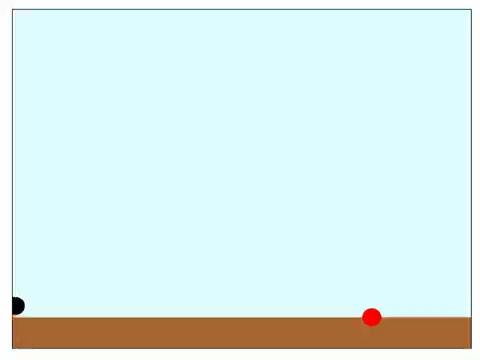 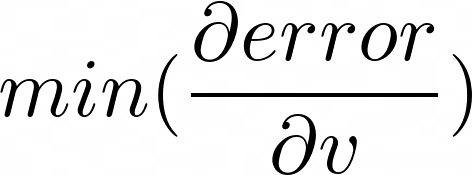 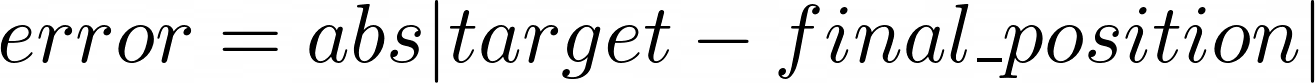 ‹#›
Methods of differentiation
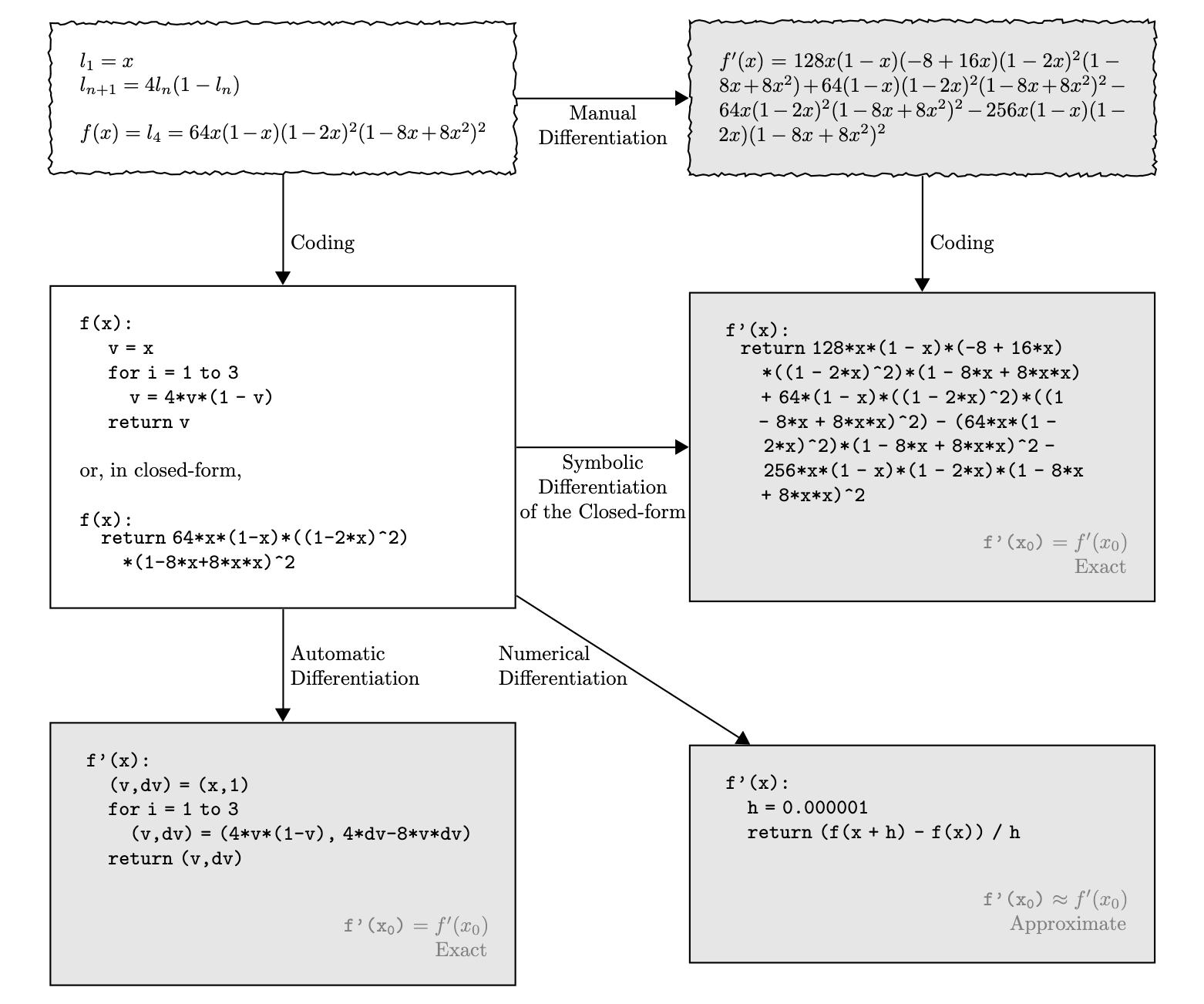 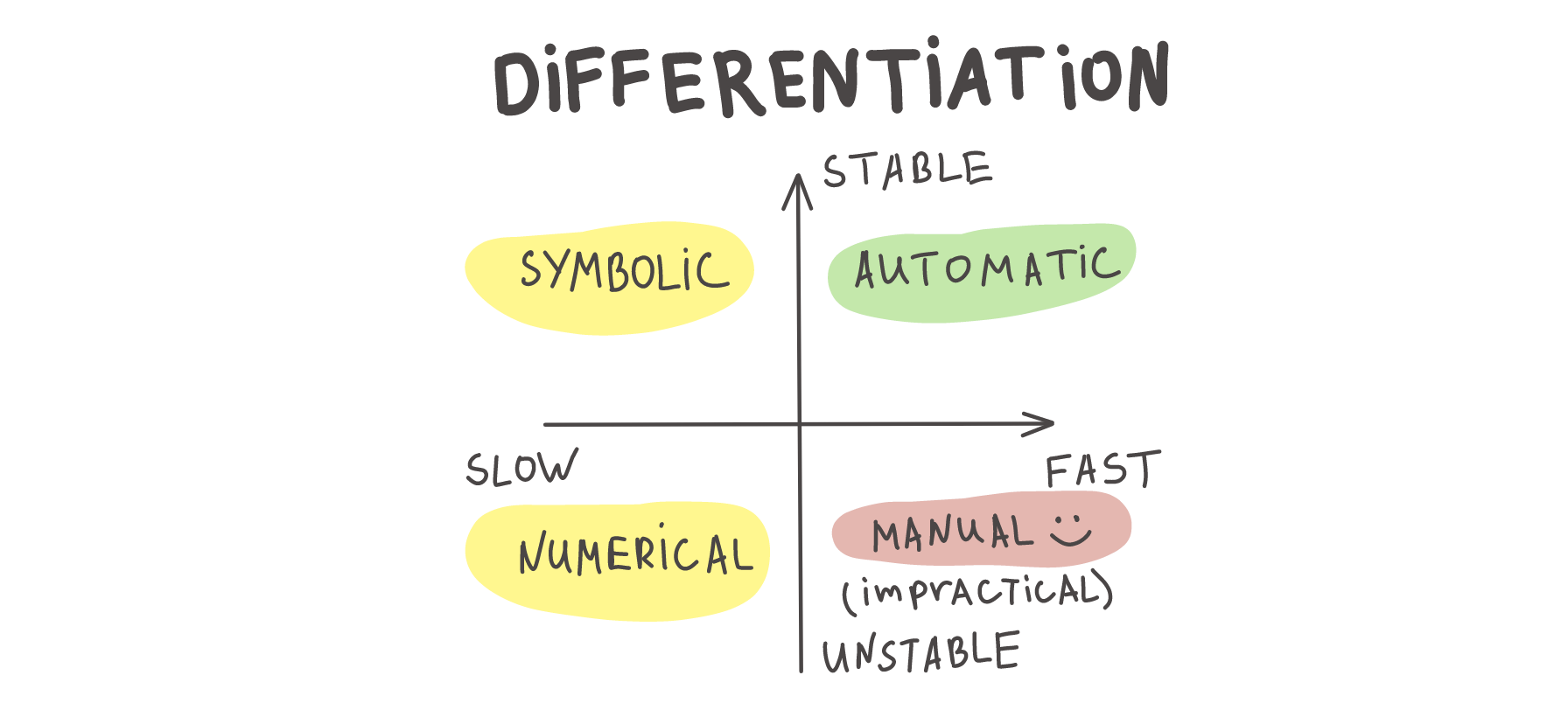 ‹#›
What is automatic differentiation (AD)?
‹#›
[Speaker Notes: Baydin et al., 2018
Emphasize that we use reverse-mode AD because we have an inverse problem]
Break the function into elementary operations
Self-mult
Self-mult
‹#›
[Speaker Notes: “redefines the semantics of operators” = break down into simpler operations]
Assign names to nodes
Self-mult
Self-mult
‹#›
[Speaker Notes: Replaces domain of variables = renaming nodes]
Forward pass of values
Self-mult
Self-mult
‹#›
Backward pass to compute partial derivatives
Self-mult
Self-mult
‹#›
Use chain rule to calculate gradient
Self-mult
Self-mult
‹#›
[Speaker Notes: Propagates derivatives using the chain rule]
Use chain rule to calculate gradient
Self-mult
Self-mult
‹#›
Use chain rule to calculate gradient
Self-mult
Self-mult
‹#›
Inverse problem: Estimating the friction angle
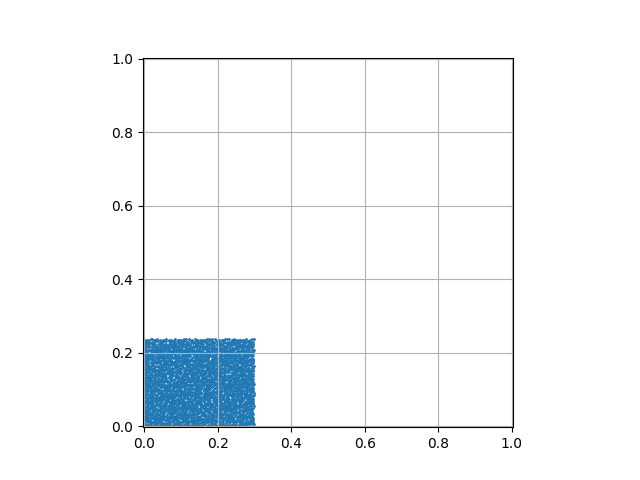 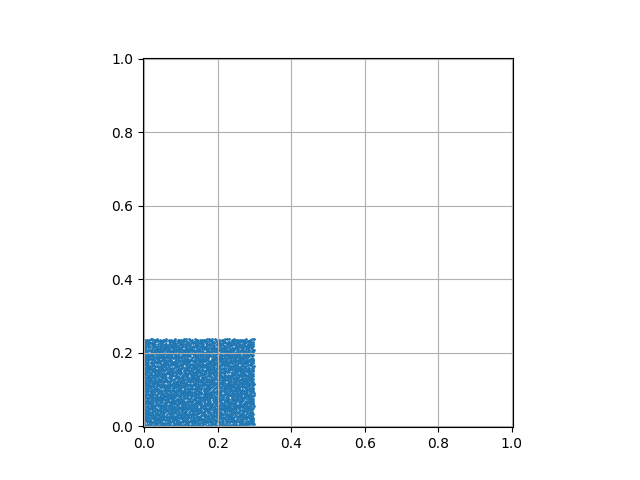 Target (phi = 30 deg)
Initial phi guess (phi = 45 deg)
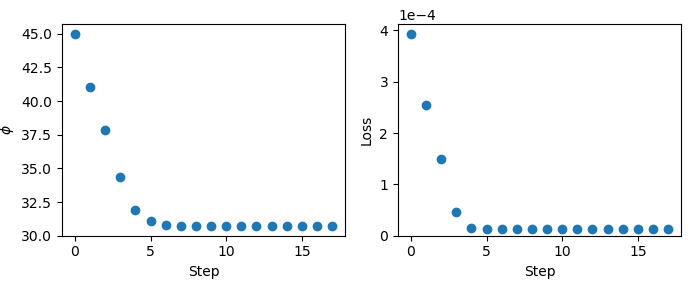 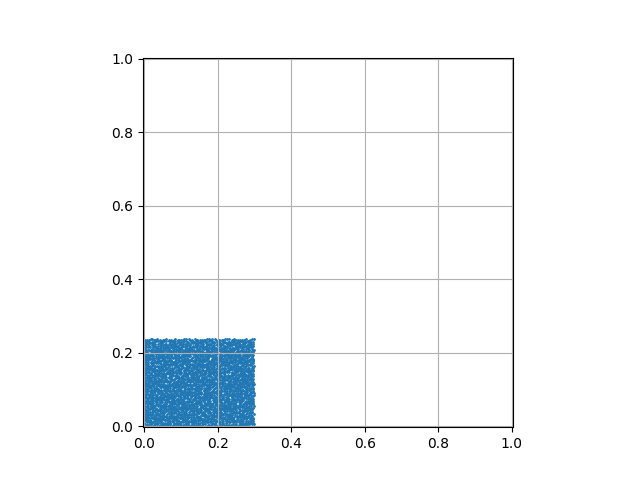 Final Gradient descent step (phi = 30.7 deg)
‹#›
Differentiable Programming
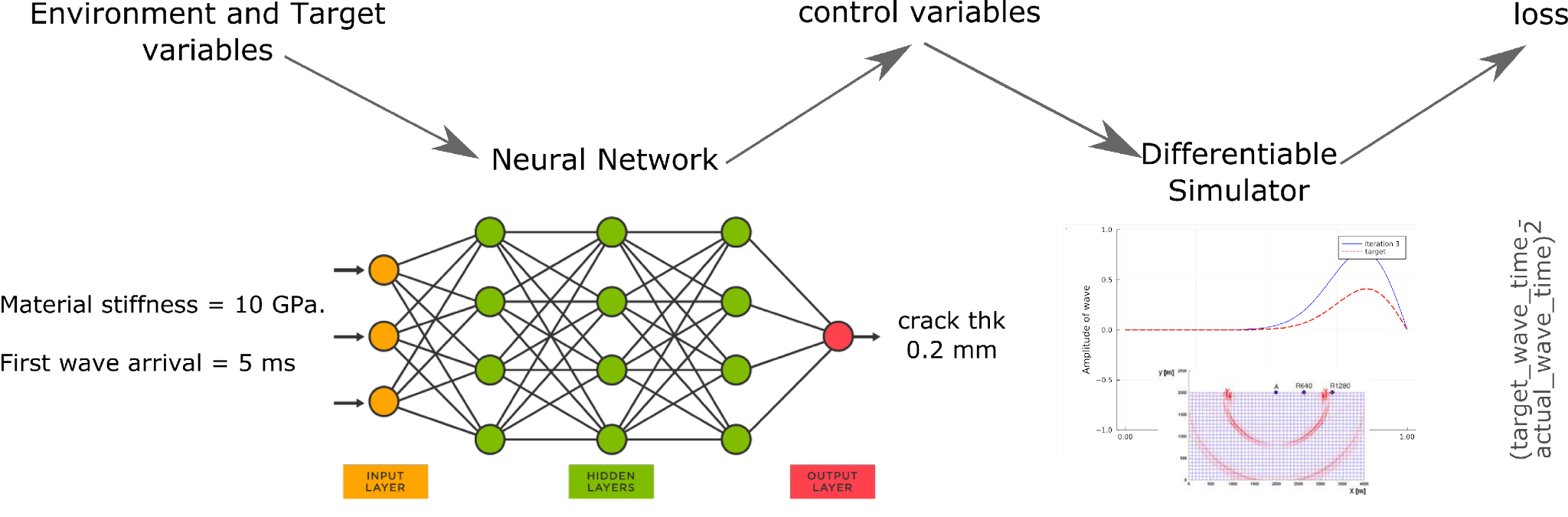 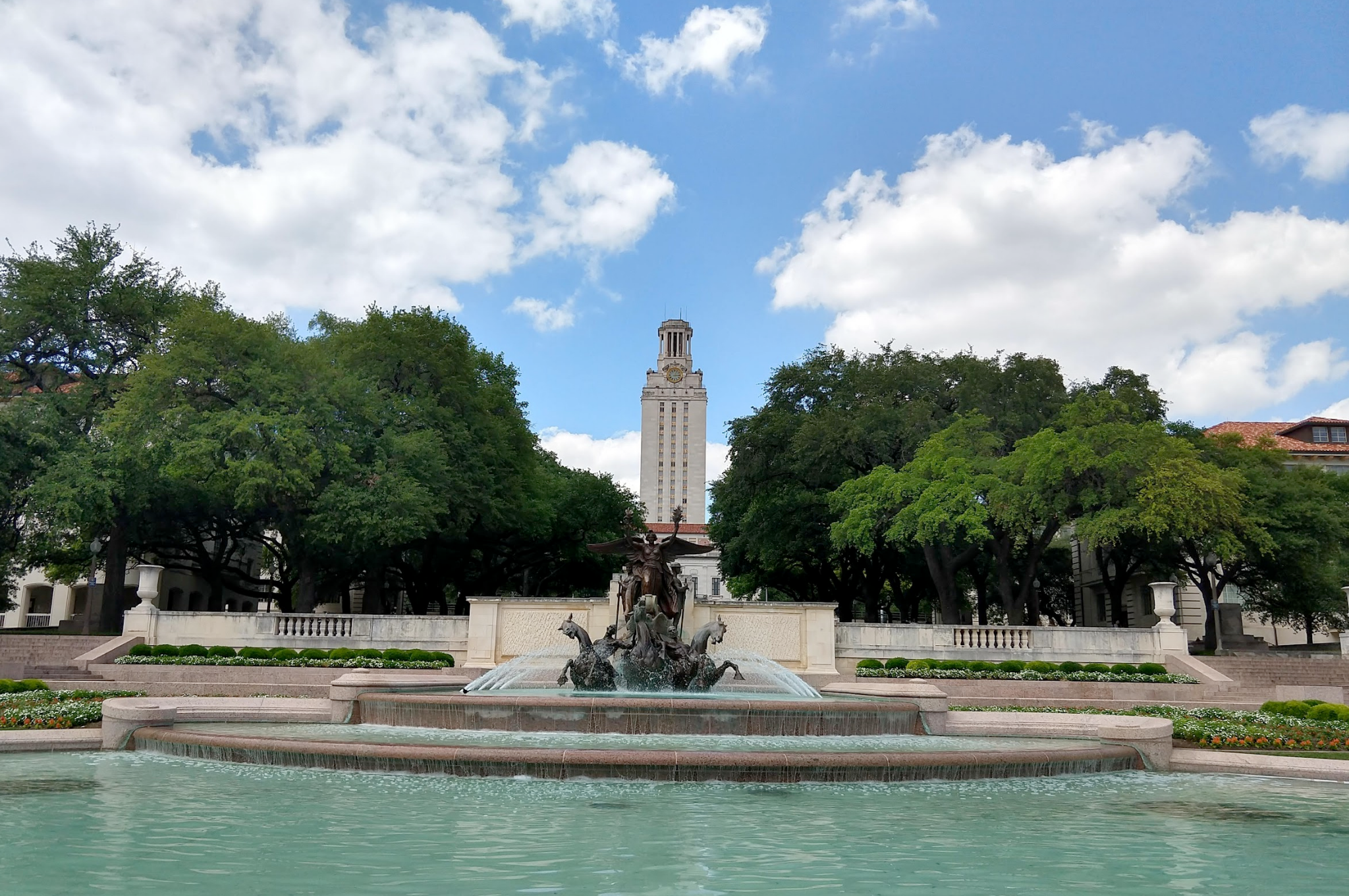 Hook ‘em Horns!
https://geoelements.org

This work was funded by NSF OAC: #2103937